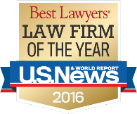 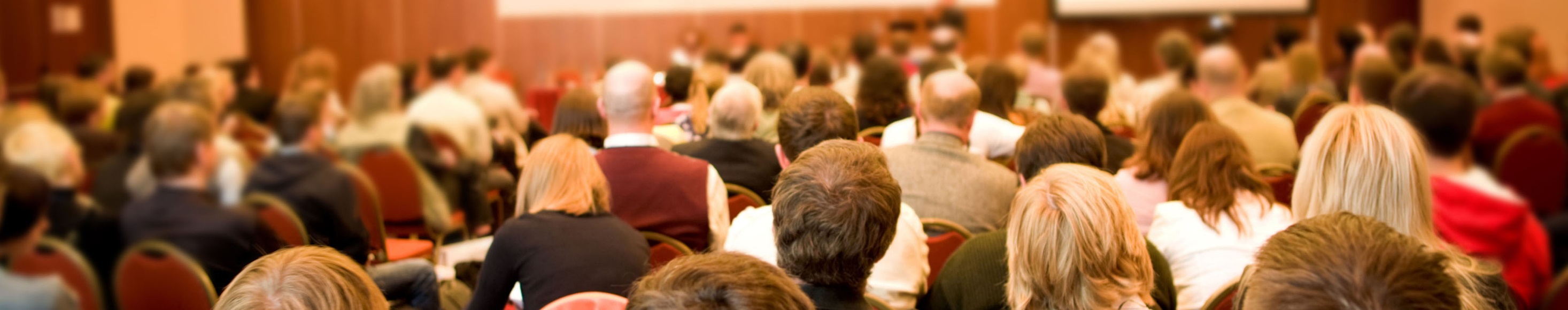 Positives and Pitfalls of Social Media 
Presented by: Andrew Froman and Caryn Diamond Shaw
July26
2016
Explosion of Social Networking
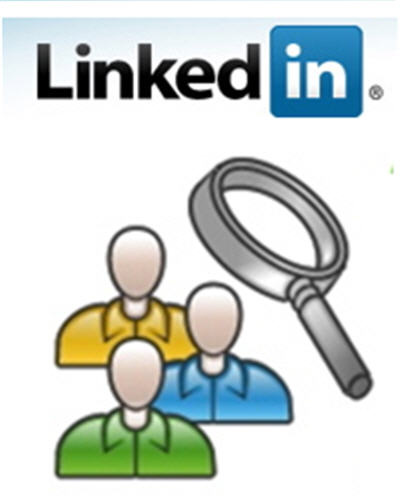 Over 1 billion daily active Facebook users. 
Over 1 billion users visit YouTube each month.
414 million LinkedIn members. 
Over 1.3 billion twitter accounts.
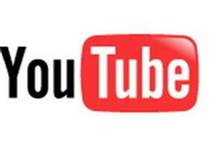 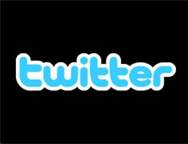 Conflict in the Workplace
60% of employees believe their online activities are none of their employer’s business.

50% of employers believe they have a right to monitor social networking sites.
Social Media Is Beneficial For Public Sector
The National Association of State CIO's (NASCIO) found an increasing shift toward the use of social media as a way to better reach constituents. 
Disseminate information to constituents:
Greetings by public officials
Important/emergency announcement
Public notices
Agency sponsored events
Engage the public. 
Transparency of the government activities.
Collaboration between management and workers.
Collaboration or ideas between government agencies.
Social Media Is Beneficial For Employers
Learn what employees are doing away from work.
Learn background information about people.
Learn what other agencies are doing.
Learn about marketplace/trends.
Learn what your juries think.
Learn who your employees are contacting.
HIRING CONSIDERATIONS
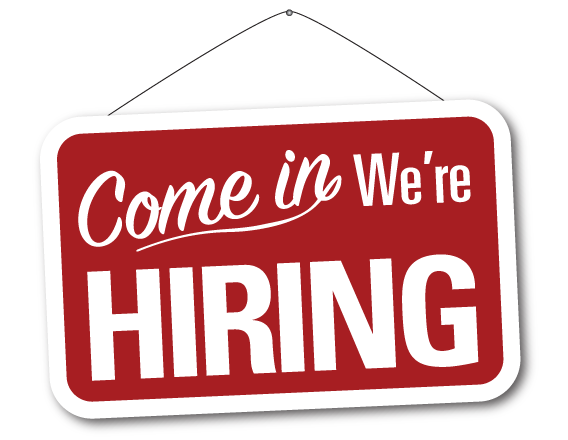 Facebook Example
Social Media Case Study in Hiring
Carnegie Mellon University researched discrimination in hiring based on social media:

Submitted “applications” for four men to real job openings at more than 4,000 U.S. employers.
Built Facebook profiles for “applicants” – Christian vs. Muslim & straight vs. gay.
Muslim candidate less likely to receive interview invitation than Christian candidate in more politically conservative states/counties.
Less detected bias for sexual orientation.
Discrimination Laws
Title VII, ADA, ADEA and state equivalent laws.
Application to social media? 

Discovery of protected class. 
Opportunity to discriminate.
Protected Classes
The Fair Credit Reporting Act
Fair Credit Reporting Act provides protections for employees who undergo a background check.
Applies to third-party credit checks.
Consumer reporting agencies have given companies a new option in screening out job candidates based on their online presence.
These agencies must comply with the Fair Credit Reporting Act (FCRA).
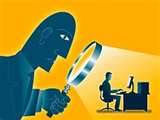 Compliance with FCRA
Must disclose to job applicants will be doing a background check, and obtain their permission;
It must be separate and apart from the job application itself;
Applicants must be notified in writing of the results, either by the outside agency or the employer;
Must have an opportunity to dispute/refute/update any results.
Up to $1,000.00 in damages for every violation, plus reasonable attorneys’ fees, and costs.
Takeaways
Establish internal procedures for making employment decisions based on social media and web research.
Use a person not involved in hiring decision to review social media sites and filter out any information regarding protected class.
Keep records of information reviewed and used in any employment decision.
Use information consistently.
Comply with FCRA.
DAY-TO-DAY 
CONSIDERATIONS
Day-To-Day
Discrimination
Privacy
Free Speech
Statutory Protections
Importance of a Lawful Social Media Policy
Watch What You Say
Manager posted:
“What’s wrong with women these days?” 
“Chicks seem to have more issues these days than Jet Magazine and keep up more drama than daytime TV and Jerry Springer combined.”
Handle All Discipline Consistently
Airline dismissed a female flight attendant after discovering “inappropriate” photographs of the employee in her airline uniform. The flight attendant sued the airline alleging sex discrimination because the airline purportedly failed to discipline male employees who maintained similar content. 

All discipline based on online content must be handled in a consistent, non-discriminatory and non-retaliatory manner.
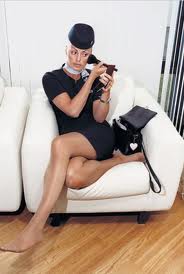 Fact Scenario
Jane was diagnosed with major depression. Thereafter, her shift was changed to an earlier one, starting at 6AM. Jane emailed her manager: 
“This shift is really stressing me out and exhausting me” and that the “thought of having to do it for another six or eight months or longer is making me really depressed.”
The next day, Jane sent her manager a message on Facebook:
“I start crying the instant my alarm goes off in the morning and don’t stop until I finally get to sleep at night.  All I do all day at work … is dream up practical ways to kill myself…” 
Employer put Jane on leave to meet with her physician and refused to allow her to return until she presented a valid return to work.
After not receiving what the Employer considered ample evidence from Jane’s doctor that she did not present a threat to herself or others, the Employer terminated her.
Americans with Disability Act
On summary judgment, the Court rejected the Employer’s arguments that: (1) there was no obligation to accommodate plaintiff because she posed a threat to herself; and (2) Plaintiff failed to engage in the interactive process with the Employer.
Fact Scenario
Employer has a policy that states company may review, access, and disclose all matters on the company’s media systems and services at any time.
Policy further states emails, internet connections, and computer files are the company’s business records and are not to be considered private or personal to employees.
Employee emails her attorney information regarding a potential lawsuit against the company.
Employee leaves the company and the company does a forensic analysis of the computer and finds the emails.
The emails are evidence that the employee did not suffer severe emotional distress but rather was merely annoyed at her boss.
Are the emails private and privileged? Are they admissible as evidence?
Yes? No? I don’t know?
Privacy
Stengart v. Loving Care Agency, Inc.
Employee sent the emails from her personal, password protected email account. 
Employees did not have express notice that messages sent or received on a personal, web-based email account are subject to monitoring if company equipment is used to access the account.
Attorneys were subjected to bar violations for failure to immediately disclose the attorney-client privileged emails.
Holmes v. Petrovich Development Company, LLC
Employee sent the emails from her company email account.
“Akin to consulting her lawyer in her employer’s conference room, in a loud voice, with the door open, so that any reasonable person would expect that their discussion of her complaints about her employer would be overheard by others.”
Sources of Privacy
U.S. Constitution – First and Fourth Amendments
Florida Constitution – Article I, Section 23
Common law – protection from invasion of privacy
Statutory protections – State and Federal
Fact Scenario
Phil was employed as a regional manager at a financial group. Phil’s supervisor received complaints concerning Phil’s performance, sleeping on the job, and frequent viewing of inappropriate images on his computer screen at work. Subordinates also complained that Phil was sending e-mails with inappropriate attachments.

Supervisor asked HR personnel to ascertain the nature of Phil’s internet activity over a period of time.  An inspection was conducted of the company's computer system, which revealed both the website addresses of the internet sites Phil had viewed over a 12 day period, as well as the contents of various emails Phil had stored on the company's computer system in a 'personal folder.'  This personal folder was not password protected.  The e-mails in question contained nude pictures and sexually offensive jokes. 

Company maintained a policy warning employees not to use computers for personal use or sending offensive materials.
Invasion of Privacy
Employee's invasion of privacy claims were dismissed.
Court held that employee had no reasonable expectation of privacy in the materials searched because the Company had explicit policies advising its employees that Company computer equipment could be monitored for any legitimate business purpose, including ascertaining whether the Company computer had been improperly used for personal reasons or to send offensive emails, as was allegedly the case here.
Thygeson v. U.S. Bancorp, et al. (D. Or. 2004)
Search & Seizure
Employees may not be subject to unreasonable searches and seizures.
A search for non-investigatory, work-related purposes or for the investigation of work-related misconduct is reasonable if: 
It is justified at its inception; 
The measures adopted are reasonably related to the objectives of the search, and 
The search is not excessively intrusive in light of the circumstances.
Expectations of privacy may be reduced by virtue of actual office practices and procedures, or by legitimate regulation.
Fact Scenario
Debbie, a registered nurse, paramedic and acting president of the local union, has a Facebook account. Debbie set her Facebook page to private setting where only those who were Debbie’s Facebook friends were permitted to access and view postings on her Facebook “wall.” 
Debbie did not invite any members of management, but did invite some co-workers. 
Unbeknownst to Debbie, one of her co-worker Facebook friends took screenshots of her Facebook wall and gave them to a manager. 
One such posting was a comment Debbie made regarding a shooting: 
An 88 yr old sociopath white supremacist opened fire in the Wash D.C. Holocaust Museum this morning and killed an innocent guard (leaving children). Other guards opened fire. The 88 yr old was shot. He survived. I blame the DC paramedics. I want to say 2 things to the DC medics. 1. WHAT WERE YOU THINKING? and 2. This was your opportunity to really make a difference! WTF!!!! And to the other guards ....go to target practice. 
Debbie is suspended.
Stored Communications Act
Prohibits employers (and others) from:
Intentionally accessing without authorization a facility through which an electronic communication service is provided; or
Intentionally exceeding an authorization to access that facility.
The electronic communication must be private.
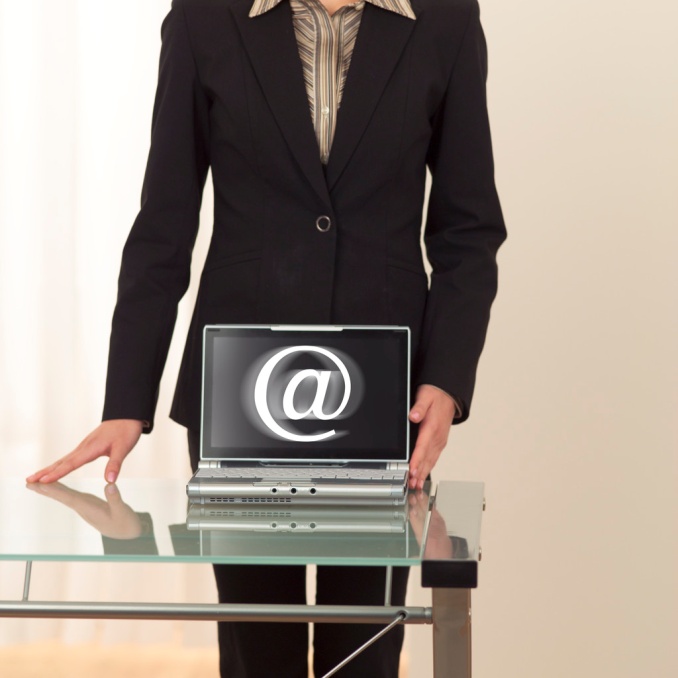 Stored Communications Act
Facebook posts are protected “electronic communications” under the SCA, so long as the posts are limited to friends and not on the person’s public Facebook pages.
Even though Facebook posts are protected, an employer does not violate the SCA if the employer receives the posts from someone authorized to obtain them.
The authorized user exception applies where (1) access to the communication was “authorized,” (2) “by a user of that service,” (3) “with respect to a communication … intended for that user.”
Stored Communications Act
Employer violates the SCA if it obtains Facebook (or other social media posts) by:
Using a password retrieved from the hard drive of the employee’s employer-owned electronic device.
Accessing the account by using the employee’s employer-owned device where the password populates automatically.
Creating a fictitious person on Facebook to friend the employee.
Pressuring co-workers into divulging the employee’s Facebook posts.
Fact Scenario
Brian works at a restaurant and set up a private group on his Facebook account for non-management employees. The group would allow invitees to vent about any “BS” they dealt with at work. 
The managers of the restaurant gain access to the page only after they strong-armed and threaten a member of the private group so that this member is forced into providing them with the member's account and password.
Brian is fired for operating and maintaining the private group.
Unauthorized Use Of A Password
Plaintiff alleges employer violated the federal Stored Communications Act and Wire Tap Act, and constitute an invasion of privacy and a violation of freedom of speech. 
Jury found for employee.
23 states have legislation about passwords.
Florida does not.
Free Speech
Teacher disciplined for calling students “orangutan” in Facebook post.

Teacher fired for post describing students as “future criminals.”

Teacher fired for posting picture of herself holding a cup with caption “drunken pirate.”
Free Speech-what is protected?
Statements that are related to the work that a government employee performs in the scope of his or her employment are rendered unprotected by the First Amendment. 

Greatest protection when statements are off-duty, related to social and political issues (public concern), and not directly related to the workplace.

Least protection when statements are personal complaints about work or mere narcissistic announcements.

If protected, balancing test applied.
Fact Scenario
Dawn is an EMT.  Her supervisor receives a patient complaint and tries to question Dawn about it.  
Dawn asks to have a union representative present at the questioning.  Her supervisor refuses the request. 
In response, when Dawn gets home that night, she posts on her Facebook page that her supervisor is a “dick” and a “scumbag” for not allowing her to have a union representative at the questioning.
Dawn’s post spurred supportive Facebook comments from her co-workers.
Dawn is fired for violation of the employer’s anti-harassment policy.
Protected Activity
NLRA, Section 7: “Employees shall have the right to self-organization, to form, join, or assist labor organizations, to bargain collectively through representatives of their own choosing, and to engage in other concerted activities for the purpose of collective bargaining or other mutual aid or protection, and shall also have the right to refrain from any or all of such activities except to the extent that such right may be affected by an agreement requiring membership in a labor organization as a condition of employment as authorized in section 8(a)(3).”
Fla. Stat. § 447.301(3):S ACT
“Public employees shall have the right to engage in concerted activities not prohibited by law, for the purpose of collective bargaining or other mutual aid or protection.” 
Nearly identical to NLRA Section 7.
Protects employees in both unionized and non-union workplaces.
Protects non-union employees of unionized employers.
Fla. Stat. §447.501(1)(a):N AFFORDED
“Public employers or their agents or representatives are prohibited from: (a) Interfering with, restraining, or coercing public employees in the exercise of any rights guaranteed them under this part.”
Broadly applied where an employee seeks to:
Initiate a complaint or call to action on behalf of more than him or herself regarding wages, hours, or terms and conditions.
Well-being of fellow employees.
Individual griping.
Social Media Policies
Reasonable expectation of privacy.
Expectations of employer for use, on and off the job.
Protecting public image.
Enforcing anti-harassment and anti-discrimination.
Be aware of free speech rights.
Takeaways
Maintain effective policies reserving the right to monitor and search company equipment, and ensure such searches are not highly offensive.

Limits exist on how employers can access social media.

Discrimination laws may be implicated by information you discover through social media.

If taking action for off-duty conduct, in addition to identifying a policy or rule violation, ensure conduct has a connection to the workplace.

Draft social media policies consistent with employees free speech and protected concerted activity rights.
Discovery of Social Media
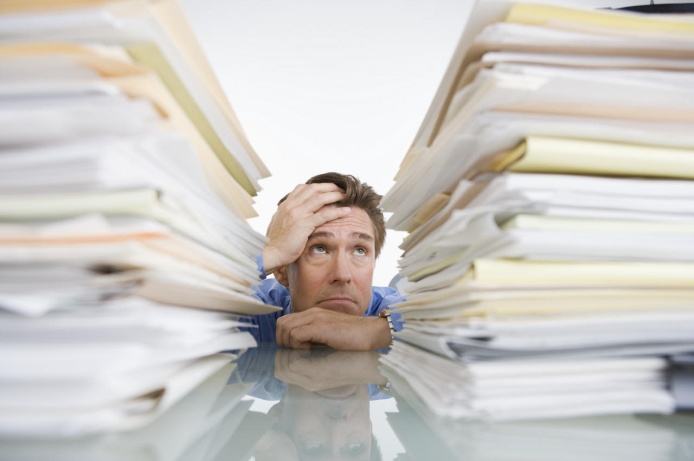 EEOC v. Simply Storage Management
Court ruled that content from social media sites must be produced when it is relevant to claims or defenses.
McMillen v. Hummingbird Speedway, Inc.
Court permitted discovery of Facebook postings that showed Plaintiff’s active lifestyle in contradiction to her alleged injuries.

Crispin v. Christian Audigier
When deciding whether social media postings were discoverable from non-party subpoena, the Court relied upon the privacy settings for the material.
PUBLIC RECORDS
Public Records
Public record is determined by the nature of the record, not its physical location. State v. City of Clearwater, 863 So. 2d 149, 150 (Fla. 2003)(personal emails on government computers not subject to disclosure).

The same rules that apply to e-mail should be considered for electronic communications including Blackberry PINS, SMS communications (text messaging), MMS communications (multimedia content) and instant messaging conducted by government agencies.
Public Records
Websites, blogs, and message boards when the record is in connection with official business of the agency. 
Whether on a publicly or privately owned computer. 
Any information on the Facebook pages made or received in connection with the transaction of official business by the city. 
Documents “received” by an agency’s legal counsel from a secure, password-protected website that was operated from a remote computer.
When use of the documents was for a public purpose.
Retaining Records: Practical Concerns
Facebook and Twitter are web-based private companies.
Agency can control the content and message that the agency makes and posts.
Agency cannot control content received.
Agency cannot control whether a message posted by a third party is subsequently deleted from the website operator or the posting third party. 
could lose public records because the posting is deleted by forces outside of the agency’s control. 
When public officials create a public document by posting comments about official agency business, the individual is responsible for ensuring that the information is properly maintained.
Some Solutions
Develop policies on who is permitted to “post” on behalf of the agency.
Adopt institutional controls that include coordination between the agency’s records custodian and permitted posters.
Consider using an offsite records custodian that copies digital information onto an offsite virtual server.
Develop social media retention policies.
Train employees on proper maintenance, production and retention of social media information.
Practical Guidelines for Employers Using Social Media
Practical Guidelines
Many different laws apply
Be real: expect employees to use these sites
Beware what you learn: ignorance can be helpful
Limit searches to “professional” sites
Be consistent
Publish your policies
Educate employees
Monitor the web about your company
Follow new developments
Educate Employees
Train employees on company’s expectations regarding use of Internet-based social media and appropriate vs. inappropriate use of social networking sites.
Employees that understand the personal and professional risks of inappropriate activity will be much more likely to self-regulate their online behavior.
Tips For Managers
Don’t become “friends” with employees.

Don’t reveal anything you wouldn’t say or post in public.

Don’t engage in fraud (“fake” friend requests or passwords).

Use privacy controls to manage flow of information.
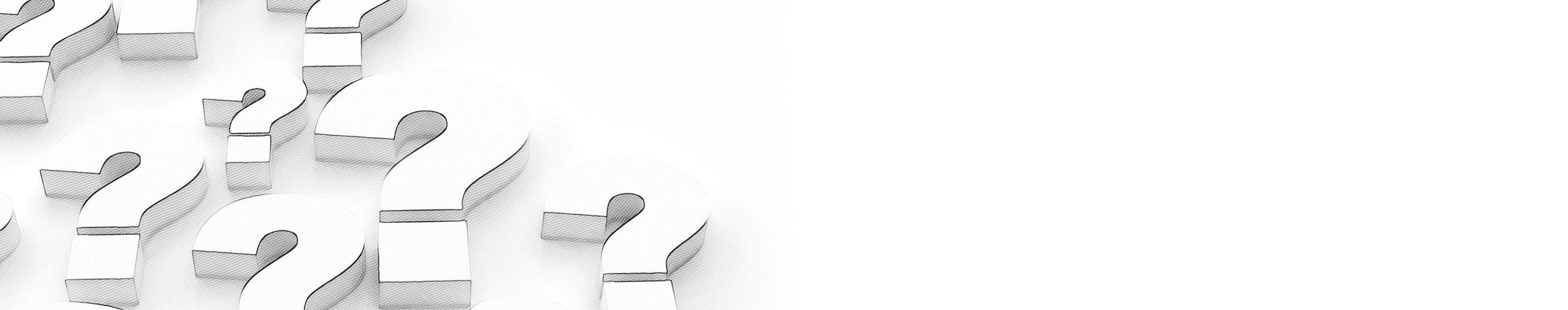 Final Questions
Presented by:Caryn Diamond Shaw and Andrew FromanPhone: (407) 541-0856 | (813) 769-7505  
Email: cshaw@fisherphillips.com| afroman@fisherphillips.com
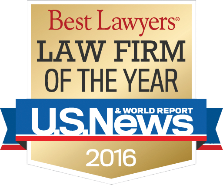 THANK YOU
FOR THIS OPPORTUNITY
Caryn Diamond Shaw and Andrew FromanPhone: (407) 541-0856 | (813) 769-7505  
Email: cshaw@fisherphillips.com| afroman@fisherphillips.com